Тема:  Статистика цен и инфляции
План
1. Предмет, метод и задачи статистики цен
2. Организация наблюдения за ценами, методы оценки их уровня и структуры
3. Методология индексного анализа цен
4. Методы статистической оценки инфляции
1
Предметом статистики цен является всестороннее изучение цен и ценообразования, в частности: 
изучает уровни и структуру цен, 
соотношения и динамику цен, 
вариации и эластичность цен в различных аспектах, 
анализирует влияние цен на важнейшие стоимостные социально-экономические показатели.
2
Взаимосвязь цен с системой народнохозяйственных, отраслевых и региональных экономических показателей в большинстве случаев характеризуется тем, что цена выступает как один из факторов социально-экономических процессов и явлений: 
оказывает влияние на все результативные стоимостные показатели; 
от уровня цен зависят промежуточное потребление, издержки производства и обращения,  т.д.; 
цена является регулятором соотношения спроса и предложения, объема и структуры размещения производства по регионам страны; 
цена существенно влияет на скорость обращения товаров, денежную эмиссию и формирование бюджетов; 
динамика цен оказывает воздействие на уровень и структуру потребления населения, на покупательную способность денежных доходов населения, на величину прожиточного минимума отдельных групп населения.
3
Всестороннее изучение цен предполагает использование всего арсенала статистических методов:
Выборочные обследования
Метод группировок
Относительные величины
Метод средних величин
Индексный метод
4
Всю совокупность задач статистики цен можно характеризовать следующими конкретными функциональными группами задач:
• разработка методологических основ выборочных наблюдений за ценами на рыночную продукцию и услуги, организация проведения таких обследований;
• разработка классификации и группировок цен по различным признакам;
• анализ структуры цен и факторов, влияющих на ее изменение (по видам продукции, товарным группам, отраслям и регионам);
• анализ показателей вариации цен (в пределах товарной группы, колеблемость по территории и др.);
5
• совершенствование методологии исчисления системы показателей и всестороннего анализа влияния цен на уровень потребления товаров и услуг, а также на уровень жизни населения в целом;
• разработка методов оценки уровня инфляции и ее влияние на результаты финансовой деятельности предприятий, отраслей и экономики в целом;
• разработка методологии прогнозирования цен.
6
Система важнейших показателей статистика цен
Виды цен
(классификация цен)
Показатели уровня цен
Показатели структуры цен
Показатели динамики цен
Показатели вариации цен
Рисунок – Система важнейших показателей статистики цен
7
Органами статистики РФ в настоящее время осуществляется систематическое наблюдение за ценами в следующих направлениях:
на товары потребительского рынка и услуги;
на товары предприятий (производителей) по отраслям промышленности;
на материально-технические ресурсы (цены приобретения);
по капитальным вложениям и элементам их технологической структуры (по строительно-монтажным работам и оборудованию, инструменту, инвентарю);
на продукцию, реализованную сельскохозяйственными товаропроизводителями заготовительным и другим организациям;
на сельскохозяйственные продукты на городском рынке;
тарифы на грузовые перевозки;
тарифы на платные услуги.
8
Выборочные обследования в отраслях экономики происходит в следующей последовательности:
1) Отбор базовых предприятий торговли и сферы услуг.
2) Отбор товаров и услуг-представителей.
3) Регистрация цен и тарифов.
4) Формирование структуры весов для расчета индекса цен.
9
В статистической практике используется следующие показатели среднего уровня цен и важнейших обобщающих показателей:
Средние цены:
1) Средняя арифметическая взвешенная
где pq ‑ стоимость реализованной продукции;
р ‑ цена товара;
q ‑ количество товаров.
Используется для оценки среднего уровня цен товара-представителя (федеральный и местный), среднего уровня цены по товарной группе (федеральный и региональный), средней цены предприятий-производителей (федеральный и региональный).
10
2) Средняя взвешенная цена конкретного товара
где pi ‑ цена товара в городах района;
di ‑ доля численности населения города в общей численности района (или доля потребительских расходов).
Применяется при исчислении среднемесячной цены товара на региональном уровне
3) Средняя гармоническая взвешенная
Применяется при исчислении средних цен приобретения (федеральный и региональный), а также средних цен на отдельные виды платных услуг (федеральный и региональный) и т.п.
11
Обобщающие показатели уровня цен:
1) Стоимость набора из 25 основных продуктов питания
где           — стоимость набора из 25 основных продуктов питания.
Исчисляется по федерации, отдельным регионам и городам России ежемесячно.
2) Покупательная способность денежных доходов населения
где Сi ‑ покупательная способность среднедушевого дохода населения по i-му товарному эквиваленту;
Д ‑ величина среднедушевого денежного дохода населения;
‑ средняя цена товара-представителя в среднем по России.
12
Характеризует потенциальные возможности населения по приобретению товаров и услуг с конкретными потребительскими свойствами (товарный эквивалент среднемесячного денежного дохода). Исчисляется ежегодно на федеральном и региональном уровнях и по социальным группам населения

Исчисление средних цен (уровня цен) на продукцию различного назначения (продукция производителей, продукция потребителей материально-технических ресурсов, сельскохозяйственной и другой продукции) имеет свои особенности, которые в основном состоят в том, что в одних случаях налоги включаются при исчислении средней цены, в других — не включаются.
13
Индексный метод является одним из основных методом статистического исследования цен, позволяет изучить изменение цен во времени, пространстве или по сравнению с любым эталоном, а также выявить роль цен как фактора динамики сложных экономических явлений.
В статистической практике применяется следующая система статистических индексов:
Индивидуальные индексы:
1) Индивидуальный индекс цены, характеризует динамику цены конкретного товара
где р1 и р0 ‑ цены единицы товара соответственно в текущем и базисном периодах.
Производные индивидуальных индексов:
14
2) Средняя арифметическая из частных индексов (Карли 1764 г.)
3) Индивидуальные индексы средних цен
‑ средняя цена товара в текущем и базисном периодах;
‑ стоимость произведенного товара в текущем и базисном периодах;
‑ объем произведенных товаров в текущем и базисном периодах.
15
Индекс характеризует динамику средней цены товара. Применяется при изучении динамики цен однородных товарных групп, цен одного товара по различным территориям и субрынкам
‑ цены определенного товара в текущем и базисном периодах в отдельных городах i-го района;
‑ удельный вес населения в общей численности населения района (                  )
‑ индивидуальный индекс цен данного товара;
16
Общие индексы:
1) Агрегатный индекс Ласпейреса
Рассчитывается как взвешенный по физическим объемам базисного периода или среднее арифметическое индексов, взвешенных по стоимости базисного периода:
2) Агрегатный индекс Пааше
Представляет собой сравнение агрегированных цен, взвешенных по физическим объемам текущего периода, или гармоническую среднюю индексов цен, взвешенных по стоимости текущего периода
17
Арифметическая средняя индексов, взвешенных по условной стоимости произведенной продукции текущего периода в базисных ценах
3) Индекс Джозефа Лoy
Применяется в расчетах при реализации товаров в течение продолжительных периодов времени (пятилетки, десятилетия и т.д.)
‑  среднее количество товаров за два или большее число периодов.
18
4) Геометрическая формула индекса (Стенли Джеванс 1850-е  гг.)
‑ цены базисного и текущего года различных товаров;
п   ‑ число товаров.
5) «Идеальный» индекс Ирвине Фишера
Индекс представляет среднюю геометрическую простую индексов Ласпейреса и Пааше и дает значение.
6) Для разноименных товаров также вычисляется индекс цен по методике Эджворта-Маршалла:
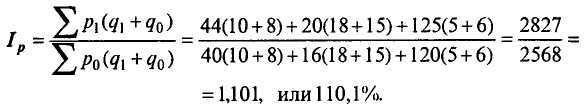 19
7) Территориальные индексы
или
или
где pN и рк ‑ цены товаров в регионах N и К;
      q = qN + qK ‑ сумма реализованных товаров по двум регионам.
Зарубежной статистикой доказано, что в долговременных расчетах формула Пааше занижает, а индекс Ласпейреса завышает изменение цен. Достижение неравенства IЛ > IП, называемого эффектом Ласпейреса. 
Одним из первых ученых, описавших такое соотношение, был американский ученый Гершенкрон. В связи с этим возникло понятие ‑ эффект Гершенкрона ‑ систематическое опережение индексом Ласпейреса индекса Пааше.
20
На изменение средних цен оказывает влияние изменение уровней самих цен (индексируемых величин) и изменение в структуре изучаемой совокупности. С целью количественного измерения меры влияния этих факторов в статистике исчисляется система индексов цен 
индекс переменного состава, 
индекс фиксированного (постоянного) состава 
индекс структурных сдвигов.
Индекс цен переменного состава характеризует динамику средней цены и отражает влияние, как динамики цен, так и динамики структуры товаров:
‑ удельный вес продукции в общем объеме
21
Индекс цен фиксированного (постоянного) состава характеризует среднее изменение цен, устраняя (элиминируя) влияние структурных сдвигов товаров, и может быть исчислен по формуле:
или
Индекс структурных сдвигов позволяет оценить влияние ассортимента продукции на изменение средней цены:
или
Индекс цен переменного состава представляет произведение индекса цен фиксированного состава и индекса структурных сдвигов:
22
Индексный метод анализа позволяет оценить как общее абсолютное изменение средних цен, так и разложить его на составляющие, отражающие влияние фактора изменения цен и структуры реализуемой продукции.
Абсолютное изменение средней цены определяется:
в том числе за счет изменения
• цен:
• структуры:
Общее изменение средней цены можно представить, как 
• двух факторов:
23
В настоящее время в Госкомстате РФ применяется методология исчисления системы индексов цен: 

в потребительском секторе ‑ индекс потребительских цен (ИПЦ) на основные товары и услуги; 

в производственном секторе:
индекс цен предприятий-производителей на промышленную продукцию;
индекс цен приобретения материально-технических ресурсов для основного производства;
индекс цен реализации сельскохозяйственной продукции;
индекс цен в капитальном строительстве;
индекс тарифов на грузовые перевозки.
24
Расчет ИПЦ производится при использовании двух информационных потоков:
данных об изменении цен, полученных путем регистрации цен и тарифов на потребительском рынке;
данных о структуре фактических потребительских расходов населения за предыдущий год.
Расчет ИПЦ осуществляется в несколько этапов.
1) Определяются индивидуальные индексы цен по товару (услуге) и городу как частное от деления средних сопоставимых цен.
2) На базе индивидуальных индексов цен по городам и территориальных весов определяются агрегатные индексы цен отдельных товаров, товарных групп и услуг в целом по региону, экономическому району, стране в целом.
3) Исходя из агрегатных индексов цен и доли расходов на их приобретение в потребительских расходах населения определяются сводные индексы в целом по всем группам товаров и услуг: продовольственным, непродовольственным и платным услугам.
25
ИПЦ исчисляется как отношение стоимости фактического фиксированного набора товаров и услуг в текущем периоде к его стоимости в базисном периоде. Расчет ИПЦ осуществляется по формуле Ласпейреса:
Расчет сводного ИПЦ на федеральном и региональном уровнях производится на основе еженедельного сбора ценовой информации. Расчет ИПЦ за месяц, квартал, с начала года и другой период определяется цепным методом.
26
Для наиболее общей характеристики инфляционных процессов в мировой и отечественной практике используются два показателя:
индекс потребительских цен (ИПЦ);
индекс-дефлятор валового внутреннего продукта (ДВВП).
Для определения уровня инфляции необходимо из ИПЦ текущего периода вычесть ИПЦ базисного периода, полученную разность разделить на ИПЦ базисного года и умножить на 100:
‑ индексы потребительских цен в текущем и базисном периодах.
27
Анализ влияния инфляционных процессов на важнейшие экономические показатели ведется в различных аспектах в разрезе следующих групп системы показателей:
1) Показатель дефлятирования макроэкономических итоговых показателей (ВВП, расходов на конечное потребление, валового накопления и др.). Дефлятирование осуществляется с целью устранения влияния цен при оценке темпов экономического роста (или снижения) экономики.
2) Показатели, характеризующие изменение доходов, потребления и уровня жизни в целом в связи с ростом цен.
3) Показатели, характеризующие изменение прибыли и рентабельности производства продукции (на уровне отраслей и предприятий) вследствие роста инфляции.
28
Устранение влияния изменения цен на макроэкономические показатели осуществляется тремя различными методами.
Первый метод заключается в процессе дефлятирования стоимостного показателя из текущих цен в цены предыдущего периода с помощью индекса-дефлятора.
Индекс цен ‑ дефлятор ВВП представляет собой агрегированный индекс цен, исчисляемый путем деления величины анализируемого показателя в фактических ценах на его величину в сопоставимых (постоянных) ценах.
Индекс-дефлятор ВВП ‑ отношение ВВП в текущих ценах к объему ВВП в постоянных ценах предыдущего года. Его принято исчислять по формуле Пааше, т.е. путем взвешивания по продукции отчетного года:
‑ ВВП текущего периода в текущих ценах;
29
‑ ВВП текущего периода в базисных ценах.
В отличие от индекса цен на товары и услуги дефлятор ВВП характеризует общее изменение оплаты труда, прибыли и потребления основных фондов в результате изменения цен, а также номинальной массы чистых налогов.
ВВП текущего года в ценах предыдущего года получается путем деления ВВП текущего периода на индекс-дефлятор:
Такая переоценка ВВП носит название прямого дефлятирования.
30
Дефлятирование ВВП за 1990-1998гг.
* Начиная с 1994 г. - в триллионах рублей.
31
Второй метод устранения цен на макроэкономическом уровне носит название двойного дефлятирования, оно осуществляется на стадии производства.
Двойное дефлятирование осуществляется с помощью двух индексов цен (на продукт и промежуточное потребление) и состоит в том, что отдельно переоцениваются в сопоставимые цены (по отраслям) показатели валового выпуска и промежуточного потребления:
‑ валовая добавленная стоимость текущего периода в сопоставимых ценах;
‑ валовой выпуск в текущих ценах;
‑ промежуточное потребление в текущих ценах;
‑ индекс цен на валовой выпуск;
- индекс цен на промежуточное потребление.
32
Третий метод ‑ это метод экстраполяции базисного уровня валовой добавленной стоимости с помощью индекса физического объема продукции.
Вторая группа показателей призвана характеризовать влияние инфляционных процессов на уровень и структуру доходов и расходов населения, а также на уровень жизни народа в целом и его отдельных социальных групп.
Одним из показателей характеристики уровня и динамики инфляции является отношение стоимости набора продуктов питания к величине денежных доходов населения:
‑ стоимость набора продуктов питания;
‑ денежные доходы населения.
33
Третья группа показателей включает показатели изменения прибыли и рентабельности производства продукции вследствие роста инфляции. Для факторного анализа прибыли и рентабельности используют четыре группы индексов цен:
индекс изменения цен на продукцию, работы и услуги (индекс «продажных цен»):
индекс изменения цен на сырье, материалы, топливо, т.е. на материально-технические ценности (индекс «покупных цен»):
34
индекс изменения балансовой стоимости основных фондов и капитальных вложений:
индекс изменения заработной платы в связи с инфляцией:
Расчет прироста прибыли по факторам за счет:
1. Изменения цен на продукцию
‑ индекс физического объема продукции, услуг, работ.
35
2. Изменения цен на сырье, материалы и др.
‑ сводный индекс материальных затрат;
‑ удельный вес материальных затрат в себестоимости.
36
3. Изменения оценки основных фондов и капитальных вложений (по балансовой стоимости)
‑ доля амортизационных отчислений в себестоимости.
4. Изменения оплаты труда в связи с инфляцией
‑ доля заработной платы с начислениями в себестоимости.
Таким образом, общий прирост прибыли за исследуемый период с учетом инфляционных факторов составит:
37